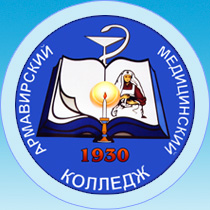 Государственное бюджетное образовательное учреждение среднего профессионального образования
«АРМАВИРСКИЙ МЕДИЦИНСКИЙ КОЛЛЕДЖ»
министерства здравоохранения Краснодарского края
Мультимедийное сопровождение темы:
«Глагол»
Дисциплина ОДБ.01 Русский язык
Курс 1
Специальности: 060501 Сестринское дело 
                              060301 Фармация
Разработано преподавателем 
                                       Куриленко И.Н.
ТЕМА: «ГЛАГОЛ»
Цели:
Обобщить теоретические знания  о  грамматических категориях глагола и закрепить умение верно определять его морфологические признаки, опознавать их в тексте. 
Научить пользоваться полученными знаниями в повседневной жизни.
Закрепить и расширить знания по вопросу «Глагольные категории», выполнив комплексный анализ текста.
Дать представление студентам о значимости работы со словарями в процессе обучения. 
Развивать  творческие способности студентов, мобилизуя интеллектуальные    ресурсы, активизировать процесс мышления, способствующий расширению словарного запаса и реализации знаний, умений и творческих замыслов.
АКЦЕНТОЛОГИЧЕСКАЯ МИНУТКА
Задание:
Поставьте ударение в словах:
Плесневеть, принудить, подобрала, откупорить, черпать, отняла, заржаветь, начала, звонишь, баловать, кашлянуть, облегчить, осведомить, пломбировать, избаловать.
АКЦЕНТОЛОГИЧЕСКАЯ МИНУТКА
Задание:
Поставьте ударение в словах:
Плесневеть, принудить, подобрала, откупорить, черпать, отняла, заржаветь, начала, звонишь, баловать, кашлянуть, облегчить, осведомить, пломбировать, избаловать.
АКЦЕНТОЛОГИЧЕСКАЯ МИНУТКА
Задание:
Поставьте ударение в словах:
Плесневеть, принудить, подобрала, откупорить, черпать, отняла, заржаветь, начала, звонишь, баловать, кашлянуть, облегчить, осведомить, пломбировать, избаловать.
АКЦЕНТОЛОГИЧЕСКАЯ МИНУТКА
Задание:
Поставьте ударение в словах:
Плесневеть, принудить, подобрала, откупорить, черпать, отняла, заржаветь, начала, звонишь, баловать, кашлянуть, облегчить, осведомить, пломбировать, избаловать.
АКЦЕНТОЛОГИЧЕСКАЯ МИНУТКА
Задание:
Поставьте ударение в словах:
Плесневеть, принудить, подобрала, откупорить, черпать, отняла, заржаветь, начала, звонишь, баловать, кашлянуть, облегчить, осведомить, пломбировать, избаловать.
АКЦЕНТОЛОГИЧЕСКАЯ МИНУТКА
Задание:
Поставьте ударение в словах:
Плесневеть, принудить, подобрала, откупорить, черпать, отняла, заржаветь, начала, звонишь, баловать, кашлянуть, облегчить, осведомить, пломбировать, избаловать.
АКЦЕНТОЛОГИЧЕСКАЯ МИНУТКА
Задание:
Поставьте ударение в словах:
Плесневеть, принудить, подобрала, откупорить, черпать, отняла, заржаветь, начала, звонишь, баловать, кашлянуть, облегчить, осведомить, пломбировать, избаловать.
АКЦЕНТОЛОГИЧЕСКАЯ МИНУТКА
Задание:
Поставьте ударение в словах:
Плесневеть, принудить, подобрала, откупорить, черпать, отняла, заржаветь, начала, звонишь, баловать, кашлянуть, облегчить, осведомить, пломбировать, избаловать.
АКЦЕНТОЛОГИЧЕСКАЯ МИНУТКА
Задание:
Поставьте ударение в словах:
Плесневеть, принудить, подобрала, откупорить, черпать, отняла, заржаветь, начала, звонишь, баловать, кашлянуть, облегчить, осведомить, пломбировать, избаловать.
АКЦЕНТОЛОГИЧЕСКАЯ МИНУТКА
Задание:
Поставьте ударение в словах:
Плесневеть, принудить, подобрала, откупорить, черпать, отняла, заржаветь, начала, звонишь, баловать, кашлянуть, облегчить, осведомить, пломбировать, избаловать.
АКЦЕНТОЛОГИЧЕСКАЯ МИНУТКА
Задание:
Поставьте ударение в словах:
Плесневеть, принудить, подобрала, откупорить, черпать, отняла, заржаветь, начала, звонишь, баловать, кашлянуть, облегчить, осведомить, пломбировать, избаловать.
АКЦЕНТОЛОГИЧЕСКАЯ МИНУТКА
Задание:
Поставьте ударение в словах:
Плесневеть, принудить, подобрала, откупорить, черпать, отняла, заржаветь, начала, звонишь, баловать, кашлянуть, облегчить, осведомить, пломбировать, избаловать.
АКЦЕНТОЛОГИЧЕСКАЯ МИНУТКА
Задание:
Поставьте ударение в словах:
Плесневеть, принудить, подобрала, откупорить, черпать, отняла, заржаветь, начала, звонишь, баловать, кашлянуть, облегчить, осведомить, пломбировать, избаловать.
АКЦЕНТОЛОГИЧЕСКАЯ МИНУТКА
Задание:
Поставьте ударение в словах:
Плесневеть, принудить, подобрала, откупорить, черпать, отняла, заржаветь, начала, звонишь, баловать, кашлянуть, облегчить, осведомить, пломбировать, избаловать.
АКЦЕНТОЛОГИЧЕСКАЯ МИНУТКА
Задание:
Поставьте ударение в словах:
Плесневеть, принудить, подобрала, откупорить, черпать, отняла, заржаветь, начала, звонишь, баловать, кашлянуть, облегчить, осведомить, пломбировать, избаловать.
АКЦЕНТОЛОГИЧЕСКАЯ МИНУТКА
Задание:
Поставьте ударение в словах:
Плесневеть, принудить, подобрала, откупорить, черпать, отняла, заржаветь, начала, звонишь, баловать, кашлянуть, облегчить, осведомить, пломбировать, избаловать.
ПРОВЕРКА ВНЕАУДИТОРНОЙ САМОСТОЯТЕЛЬНОЙ РАБОТЫ
Почему глаголы совершенного вида не имеют форм настоящего времени?
1
ПРОВЕРКА ВНЕАУДИТОРНОЙ САМОСТОЯТЕЛЬНОЙ РАБОТЫ
Совпадают ли нормы соотносительных по виду глаголов: 
рисовать – нарисовать, хранить – сохранить, 
мерить – отмерить?
 Докажите.
2
ПРОВЕРКА ВНЕАУДИТОРНОЙ САМОСТОЯТЕЛЬНОЙ РАБОТЫ
Исправьте предложения, объясните ошибки в употреблении глаголов.
Семена подсолнуха дробятся, разминаются и отмываются холодной водой от примесей.
Надо помогать молодежи расти и проявить свои способности.
4
Не порти мебель, ставя на стол горячий чайник.
Где Вы слыхали об этом?
Если так будет продолжаться, я очучусь в затруднительном положении.
ПРОВЕРКА ВНЕАУДИТОРНОЙ САМОСТОЯТЕЛЬНОЙ РАБОТЫ
Исправьте предложения, объясните ошибки в употреблении глаголов.
По совету врача, больной полоскает горло раствором питьевой воды.
4
Не махай так сильно руками.
Цветок без воды сохнул в вазе.
ПРОВЕРКА ВНЕАУДИТОРНОЙ САМОСТОЯТЕЛЬНОЙ РАБОТЫ
Допишите пословицы:
Кто умеет веселиться,
Не плюй в колодец –
5
Не надо хвалиться,
Кто любит трудиться,
Кто хочет от жизни толку добиться,
Нечего тому страшиться,
ПРОВЕРКА ВНЕАУДИТОРНОЙ САМОСТОЯТЕЛЬНОЙ РАБОТЫ
Допишите пословицы:
Кто умеет веселиться,
тому без дела не сидится.
Не плюй в колодец –
5
Не надо хвалиться,
Кто любит трудиться,
Кто хочет от жизни толку добиться,
Нечего тому страшиться,
ПРОВЕРКА ВНЕАУДИТОРНОЙ САМОСТОЯТЕЛЬНОЙ РАБОТЫ
Допишите пословицы:
Кто умеет веселиться,
тому без дела не сидится.
Не плюй в колодец –
пригодится воды напиться.
5
Не надо хвалиться,
Кто любит трудиться,
Кто хочет от жизни толку добиться,
Нечего тому страшиться,
ПРОВЕРКА ВНЕАУДИТОРНОЙ САМОСТОЯТЕЛЬНОЙ РАБОТЫ
Допишите пословицы:
Кто умеет веселиться,
тому без дела не сидится.
Не плюй в колодец –
пригодится воды напиться.
5
коли не знаешь, как рожь родится
Не надо хвалиться,
Кто любит трудиться,
Кто хочет от жизни толку добиться,
Нечего тому страшиться,
ПРОВЕРКА ВНЕАУДИТОРНОЙ САМОСТОЯТЕЛЬНОЙ РАБОТЫ
Допишите пословицы:
Кто умеет веселиться,
тому без дела не сидится.
Не плюй в колодец –
пригодится воды напиться.
5
коли не знаешь, как рожь родится
Не надо хвалиться,
того горе боится.
Кто любит трудиться,
Кто хочет от жизни толку добиться,
Нечего тому страшиться,
ПРОВЕРКА ВНЕАУДИТОРНОЙ САМОСТОЯТЕЛЬНОЙ РАБОТЫ
Допишите пословицы:
Кто умеет веселиться,
тому без дела не сидится.
Не плюй в колодец –
пригодится воды напиться.
5
коли не знаешь, как рожь родится
Не надо хвалиться,
того горе боится.
Кто любит трудиться,
Кто хочет от жизни толку добиться,
тот должен много трудиться.
Нечего тому страшиться,
ПРОВЕРКА ВНЕАУДИТОРНОЙ САМОСТОЯТЕЛЬНОЙ РАБОТЫ
Допишите пословицы:
Кто умеет веселиться,
тому без дела не сидится.
Не плюй в колодец –
пригодится воды напиться.
5
коли не знаешь, как рожь родится
Не надо хвалиться,
того горе боится.
Кто любит трудиться,
Кто хочет от жизни толку добиться,
тот должен много трудиться.
Нечего тому страшиться,
который ничего не
                              боится.
САМОСТОЯТЕЛЬНАЯ РАБОТА СТУДЕНТОВ
Листать словари и глазамиВливаться в них – радость моя.Страницы подняв парусами,Порой дохожу и до Я…К томам этим чаще и чаще
Спешу, как в надежности вех,Чтоб не заплутаться мне в чащеВопросов, что ставит наш век.
Отрывок из поэмы Степана Щипачева
САМОСТОЯТЕЛЬНАЯ РАБОТА СТУДЕНТОВ
Веха – шест в поле;
          – момент, этап в развитии
             чего-нибудь (в переносном значении)
САМОСТОЯТЕЛЬНАЯ РАБОТА СТУДЕНТОВ
Листать словари и глазамиВливаться в них – радость моя.Страницы подняв парусами,Порой дохожу и до Я…К томам этим чаще и чаще
Спешу, как в надежности вех,Чтоб не заплутаться мне в чащеВопросов, что ставит наш век.
Отрывок из поэмы Степана Щипачева
САМОСТОЯТЕЛЬНАЯ РАБОТА СТУДЕНТОВ
Задание 1
Выпишите из текста слова с орфограммами:
безударные гласные, проверяемые ударением;
словарные слова;
правописание глаголов
САМОСТОЯТЕЛЬНАЯ РАБОТА СТУДЕНТОВ
Листать словари и глазамиВливаться в них – радость моя.Страницы подняв парусами,Порой дохожу и до Я…К томам этим чаще и чаще
Спешу, как в надежности вех,Чтоб не заплутаться мне в чащеВопросов, что ставит наш век.
Отрывок из поэмы Степана Щипачева
САМОСТОЯТЕЛЬНАЯ РАБОТА СТУДЕНТОВ
Задание 3
Выпишите 5 глаголов и образуйте форму 2 л. ед.ч. Определите спряжение. 
От глаголов II спряжения образуйте форму 
1 л. ед.ч. прошедшего времени и объясните правописание.
САМОСТОЯТЕЛЬНАЯ РАБОТА СТУДЕНТОВ
Листать словари и глазамиВливаться в них – радость моя.Страницы подняв парусами,Порой дохожу и до Я…К томам этим чаще и чаще
Спешу, как в надежности вех,Чтоб не заплутаться мне в чащеВопросов, что ставит наш век.
Отрывок из поэмы Степана Щипачева
САМОСТОЯТЕЛЬНАЯ РАБОТА СТУДЕНТОВ
Творческое задание
Разработать проект  рекламы
«Спешите к книжным полкам, обращайтесь к словарям!»
Задание на дом:
Реализовать проект рекламы, создав 
медиопрезентацию. 

Изучить блок информации к занятию №22, выполнить задания № 50-52,  с.45-49